Quadratische Gleichungen graphisch lösenHauptform (Theoretische Überlegungen)
Theoretische Überlegungen zur Hauptform: Anzahl der Nullstellen
Theoretische Überlegung (2 Nullstellen)
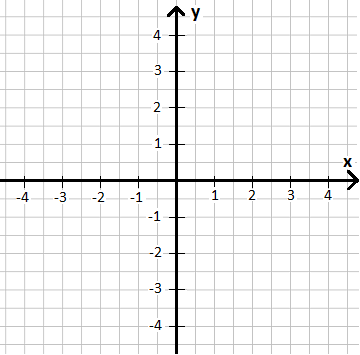 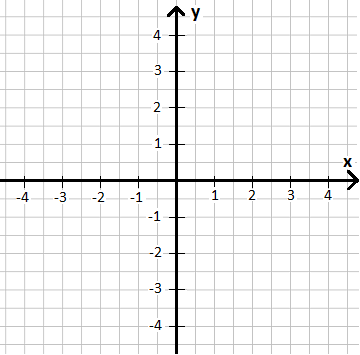 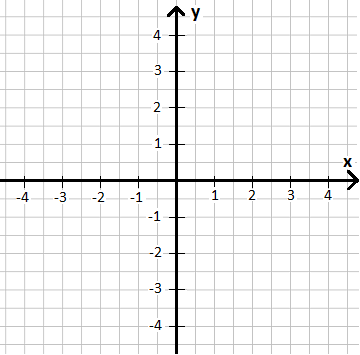 = y-Koordinate des Scheitelpunktes!!!
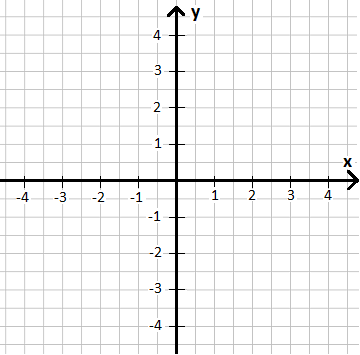 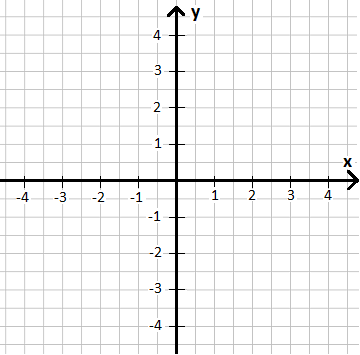 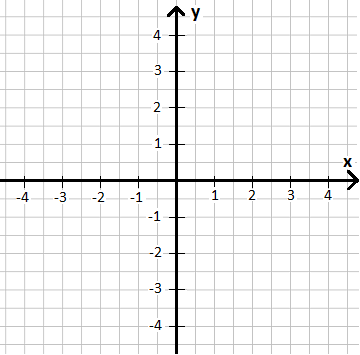 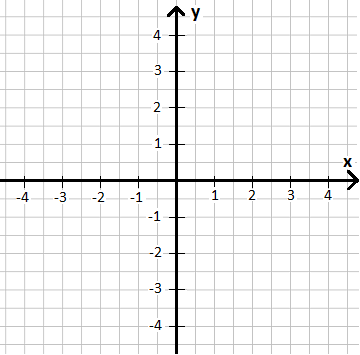 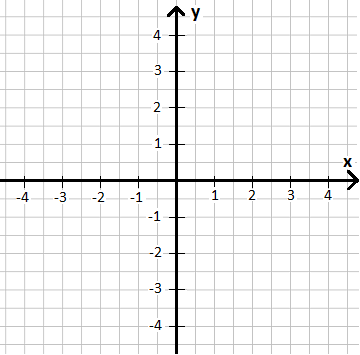 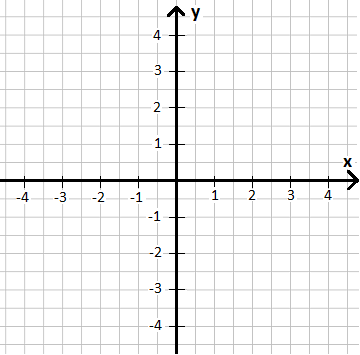 ! genau lesen !
Bsp. 4) Skizziere einen zur quadratischen Gleichung passenden Funktionsgraphen mit den gegebenen Eigenschaften. Zeichne die Nullstelle/n ein.
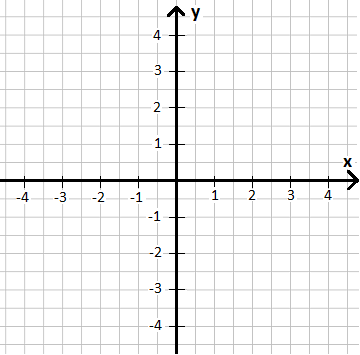 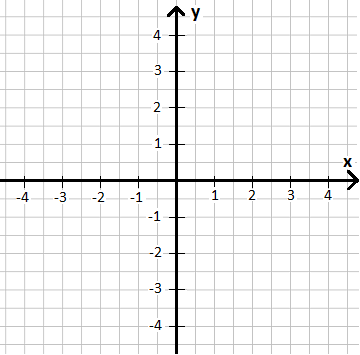